Социальное партнерство как ресурс для развития субъективности обучающихся в условиях цифровой школы
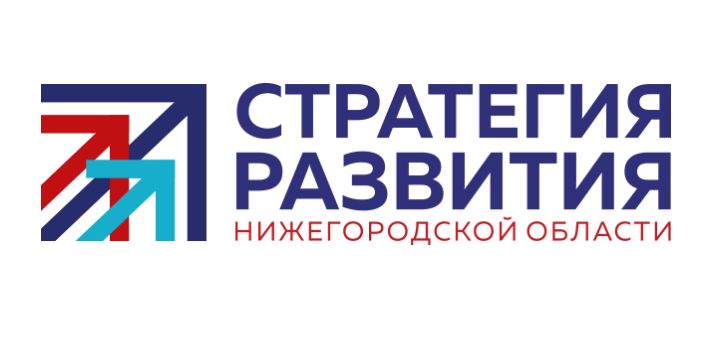 Цель – обеспечение обучающихся равными возможностями в получении образования для повышения конкурентноспособности на рынке труда и личностного роста.
Стратегические задачи:
1
Развитие системы школьного образования как института социализации и формирования личности.
2
Развитие персонификации обучения.
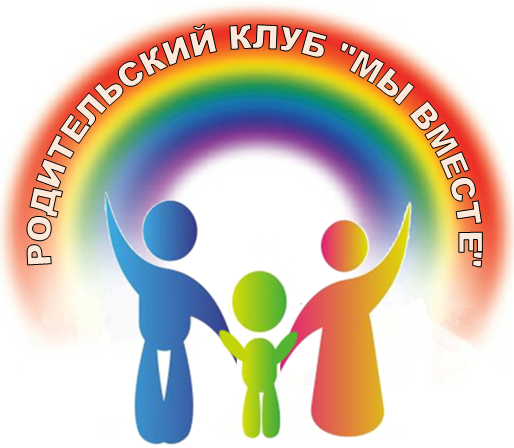 Родительский клуб «Мы вместе!»
Декабрь 2017 год заключение договора
Администрация Советского района гор.Нижнего Новгорода
Нижегородский государственный педагогический университет  имени Козьмы Минина
МАОУ СШ № 151 с углубленным изучением отдельных предметов
Цель
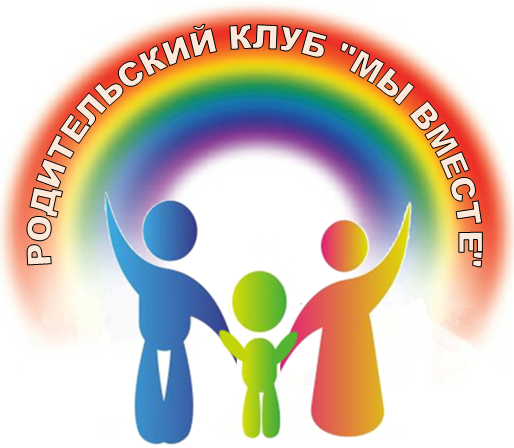 Родительский клуб «Мы вместе!»
Информирован-ность
передача педагогических знаний
участие родителей в жизни и деятельности школы и района
изучение запросов семьи
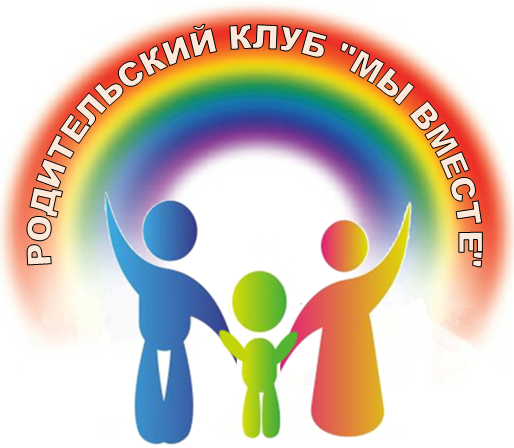 Родительский клуб «Мы вместе!»
Январь 2018 год
Информирование
Анкетирование
Презентация проекта
План встреч родительского клуба, тематика наполнения контента в социальной сети «ВКонтакте»
Результаты анкетирования(приняли участие 47 человек)
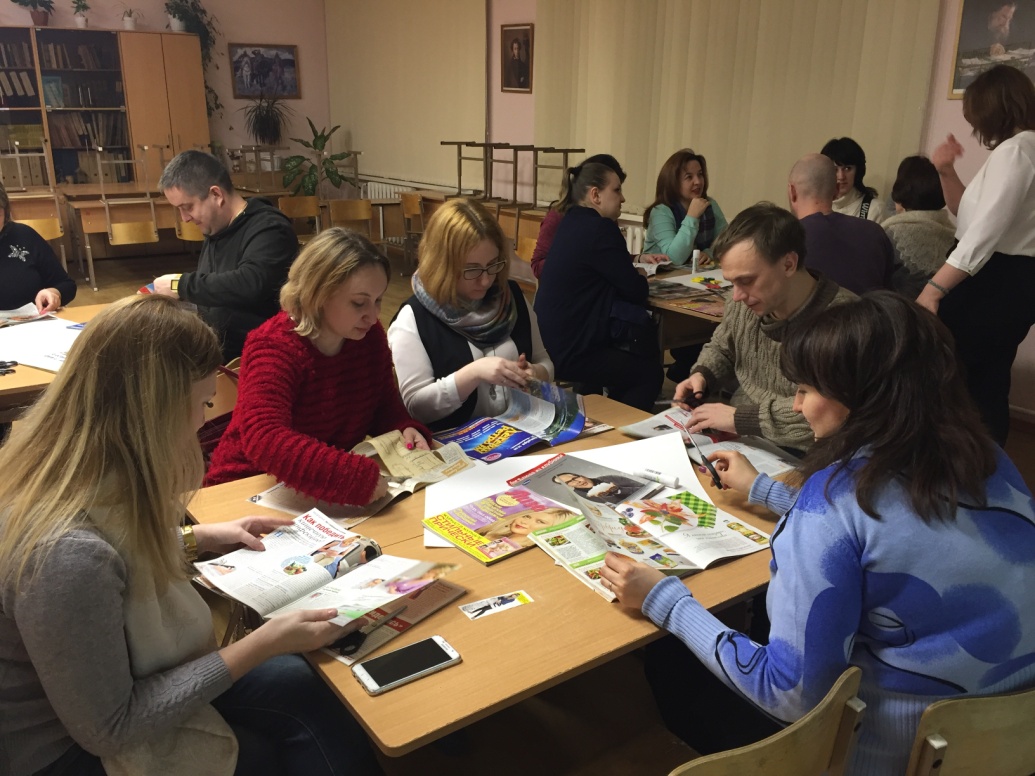 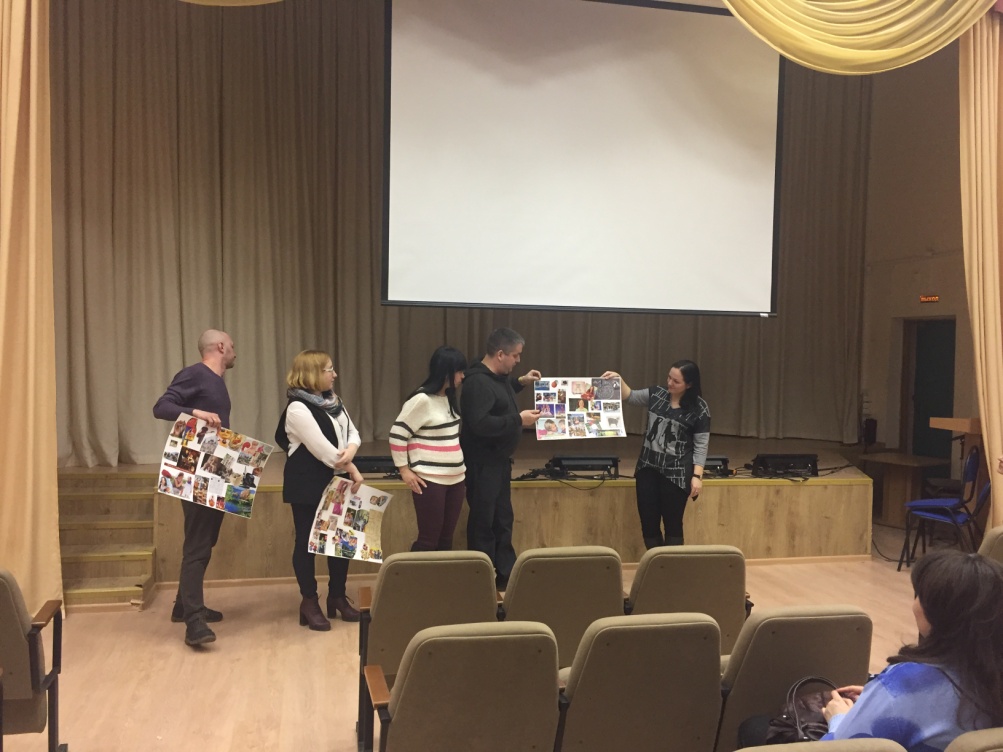 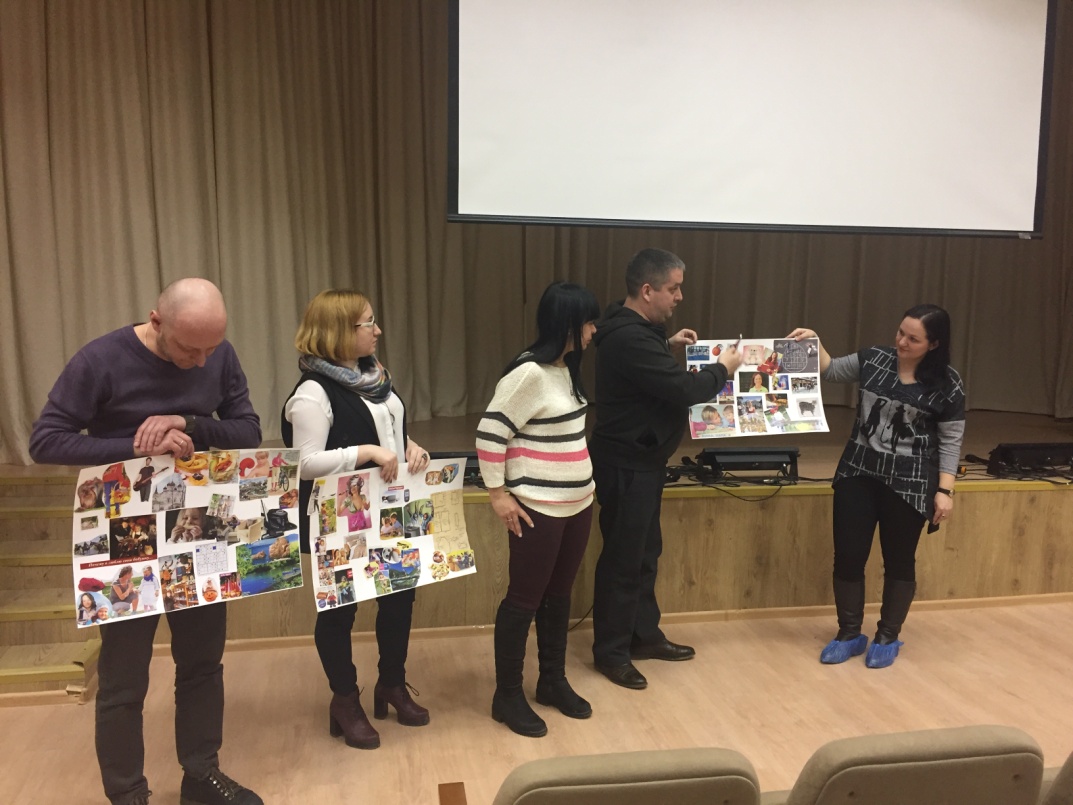 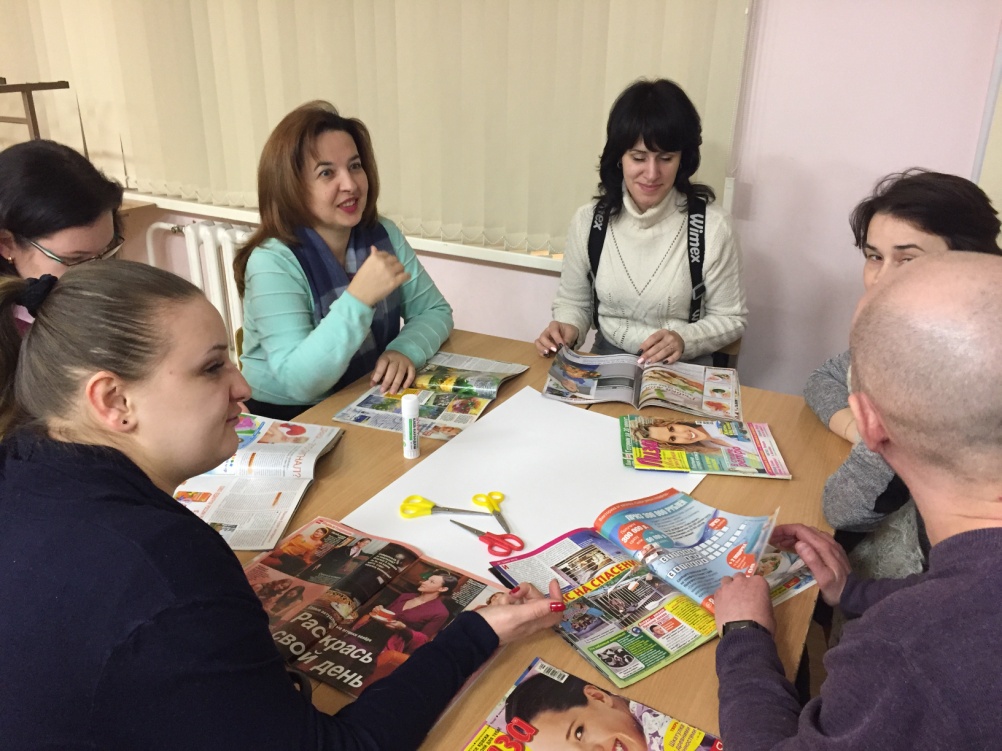 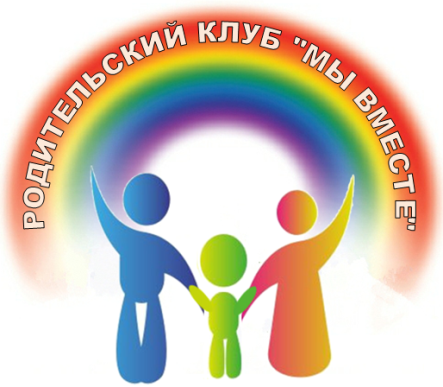 Удовлетворенность родителей работой Родительского клуба
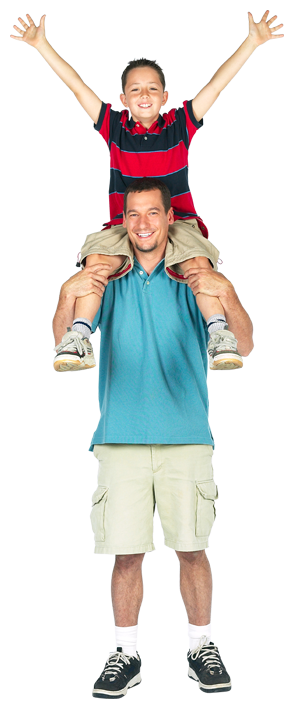 Description of the contents
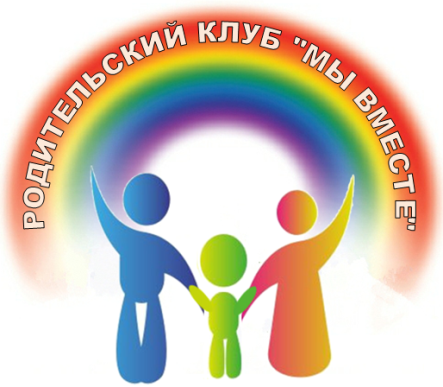 Родительский клуб «Мы вместе!»Результаты деятельности
Обращение за консультациями (16 человек), воспринимают рекомендации по воспитанию детей
Родители внимательнее относятся к детям, активнее посещают мероприятия
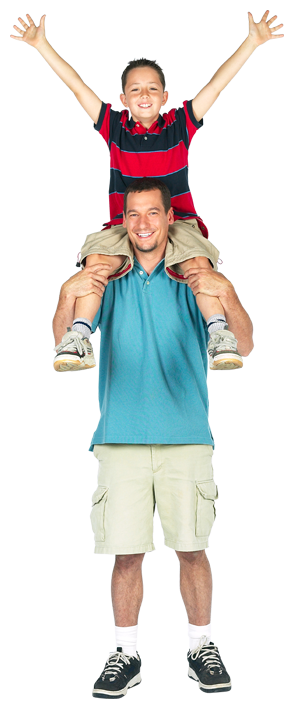 Позиция родителей становится более гибкой и осознанной в выборе методов и приемов взаимодействия с детьми
Семья становится активной социальной системой
Возросло количество участников Родительского клуба 
(28 человек в январе – 47 человек в мае )
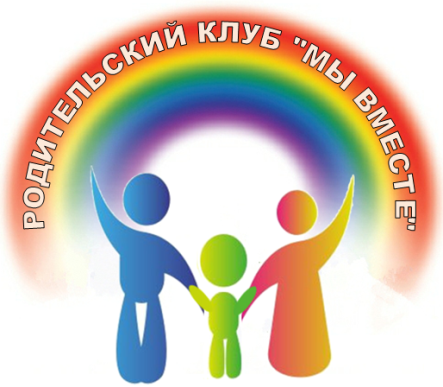 Родительский клуб «Мы вместе!»Отзывы родителей
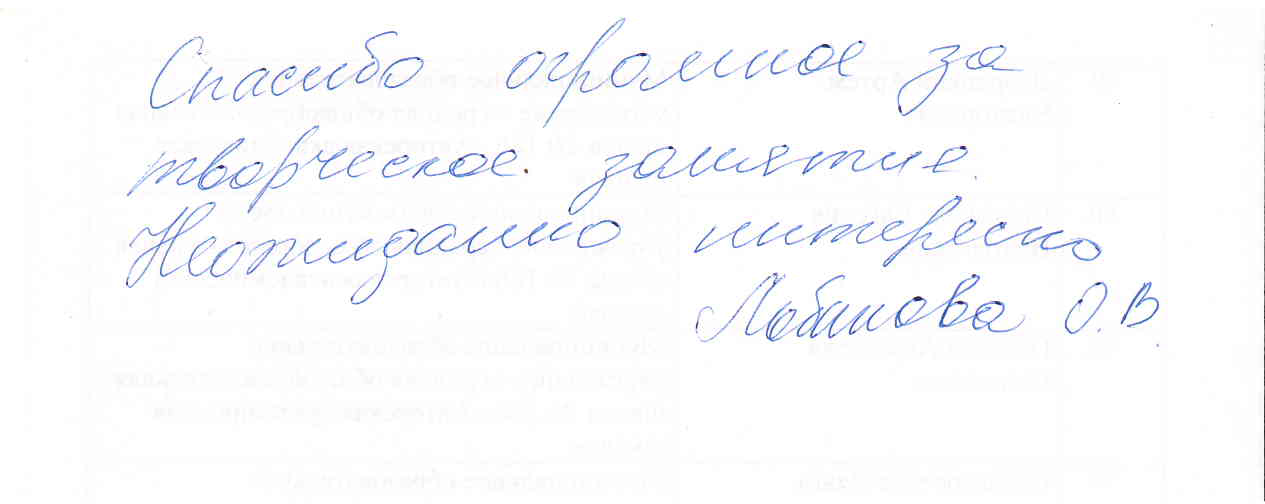 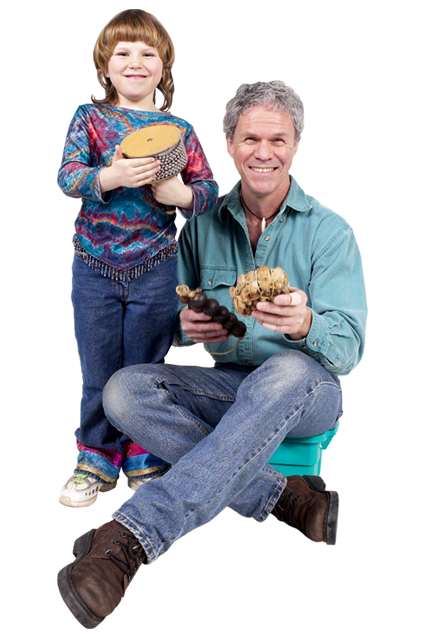 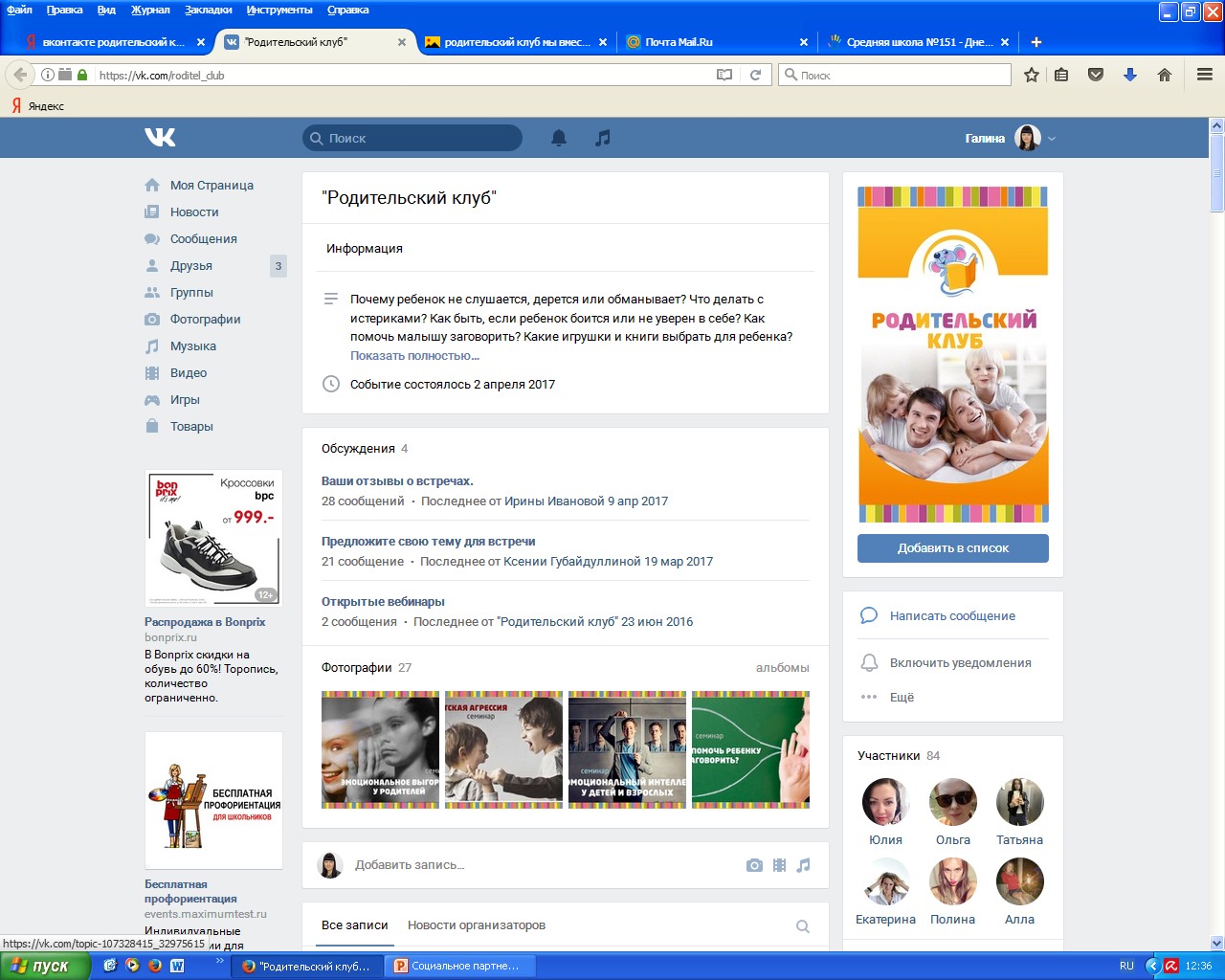 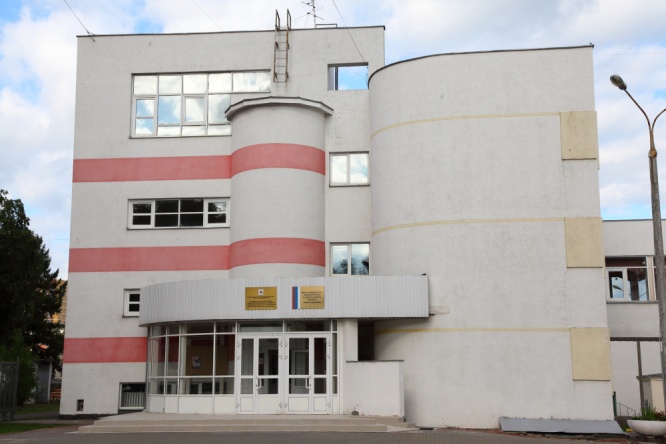 МАОУ СШ № 151 
с углубленным изучением отдельных предметов
Мы ждем Вас по адресу:
г.Нижний Новгород, ул.Б.Панина, 8/54, актовый зал
тел.428-59-39
Контактные лица:
Ефименко Галина Николаевна- заместитель директора
Короткова Александра Сергеевна- педагог-психолог